ASPIRE’ing Family Engagement
ASPIRE Family Component
NOVICE  
Parent Mentor Partnership Kick-off Conference
September 23, 2015
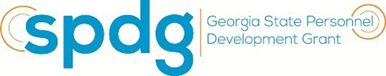 Debbie Currere, SPDG Parent Support Specialist
Elise James, Program Specialist, GaDOE, SPDG
DISCLAIMER:
The contents of this ASPIRE presentation was developed under a grant from the US Department of Education, #H323A120020.   However, those contents do no not necessarily represent the policy of the US Department of Education and should not assume endorsement by the Federal Government.
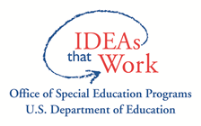 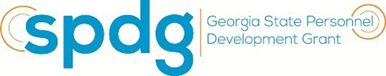 Learning Targets
I can access the resources necessary to  implement the parent portion of ASPIRE.

I can name two (2) necessary components for Implementing the parent portion of ASPIRE. 

I can name two trainings and/ or learning opportunities for parents participating in ASPIRE.
9/17/2015
3
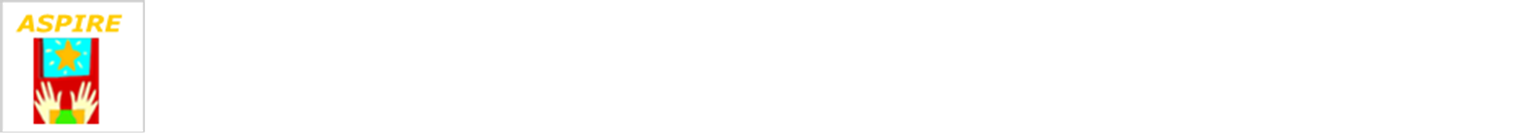 What will be covered today…….
Implementing GLRS Centers and contact for in-house expert for parent component
SSIP and former CCaRs districts contact for parent component
Requirements for implementing parent component
Resources 
Potential Trainings for parents.
Follow up for parent mentors.
Handout
Strengths / Challenges
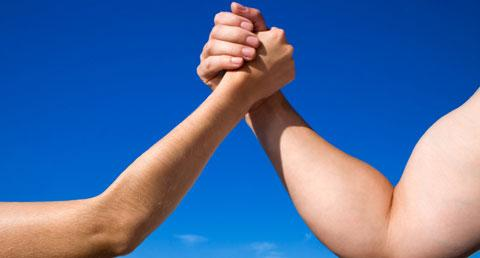 [Speaker Notes: Pull out your index cards that you wrote your strengths and challenges on

REVIEW  Strength and Challenges Activity
	Each person discuss content of card with a partner
                   Share with the group how it felt to tell about your challenges
                   Discuss how it might feel for their child to discuss their challenges

You can give a small candy bar or Smarties for those that share……]
Implementing GLRS’
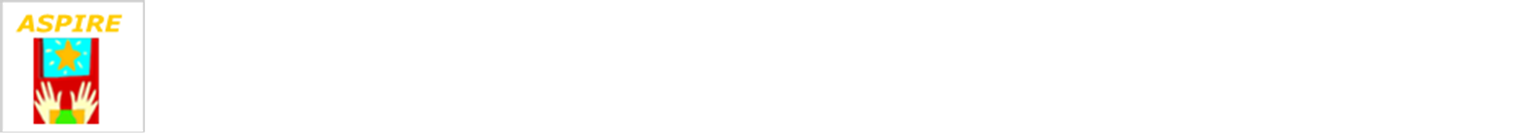 History
Three (3) scale-up GLRS’ (North GA, Middle GA and East Central)
One (1) District-wide implementation – Houston County Schools
Current
Twelve (12) new implementing GLRS’ (see MAP)
Two (2) GLRS’ in readiness ( Northwest GA and West Central) 
No implementation this year but make contact with Special Ed Dir to see if district will be implementing next year
[Speaker Notes: If you are in one of the original three GLRS’, they will be handling their training.]
CCaR and SSIP Districts
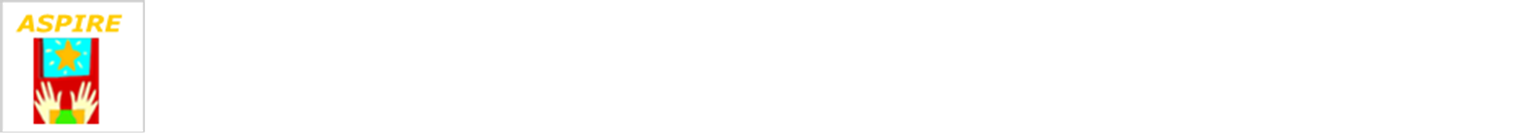 CCaR Districts
There are seven (7) former CCaR Districts that implemented ASPIRE during 2014-2015 (Greene, Habersham, Marion, Seminole, Thomaston/Upson, Vidalia City and Wayne)
SSIP Districts
There are 50 SSIP Districts who may choose Transition as their focus. 
All of these districts will receive support from the Success Coaches for Transition 
The parent component will be still be coordinated by the parent mentor.
Video
9/17/2015
8
Connecting ASPIRE to the Parent Mentor Partnership work
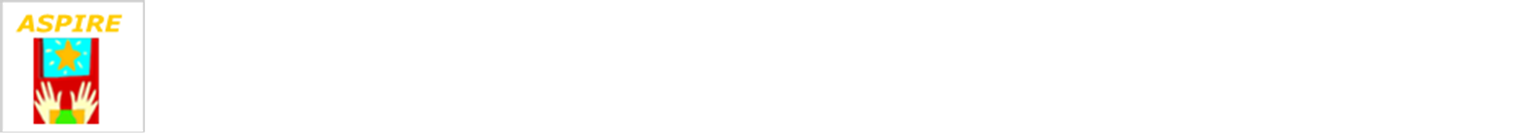 Which vital behavior will be impacted by working the families of students involved with ASPIRE?
Graduation Framework
Partnership Framework
Post-school outcomes Framework
Handout
[Speaker Notes: Put them in Three groups Graduation, Partnership and Post-school Outcomes

Graduation
Person centered planning
exercises to practice at home
Transition assessment
Attendance, behaviors and academics

Partnership 
Progress reporting
Exercises practices at home
Positive communication
Accommodations and modifications
School =community related team

Post-school Outcomes
Transition assessment
Vision sheet
Self-determination checklist]
Requirements
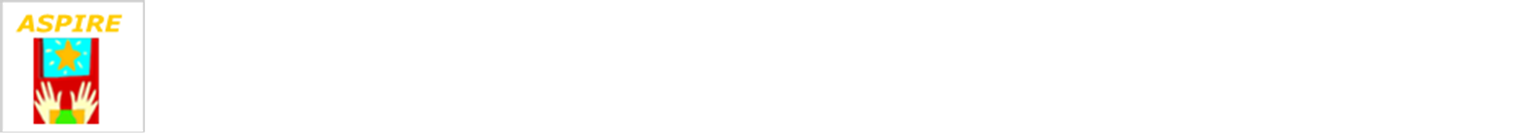 Parent Component Train-the-Trainer 
ASPIRE Implementation
Preparation
Notification
Parent Training about ASPIRE for Parents
Supporting Implementation
Follow-up 
Parent Survey
Additional Trainings for Parents
RESOURCES
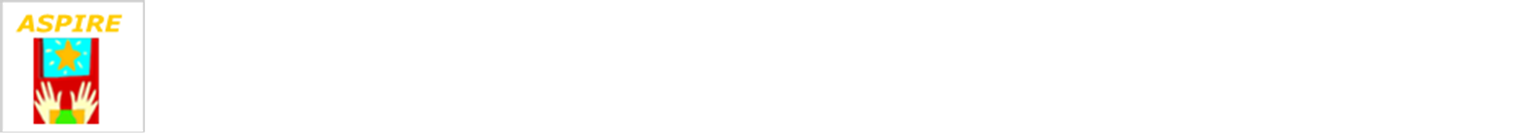 Required documents
Optional Resources
Videos (required and optional)
Handout
What’s NEXT?
Regional Train the Trainer for Parent Component

Make contact with GLRS In-House Expert for the ASPIRE Parent Component

Contact District ASPIRE Lead to determine the schools and students participating
9/17/2015
12
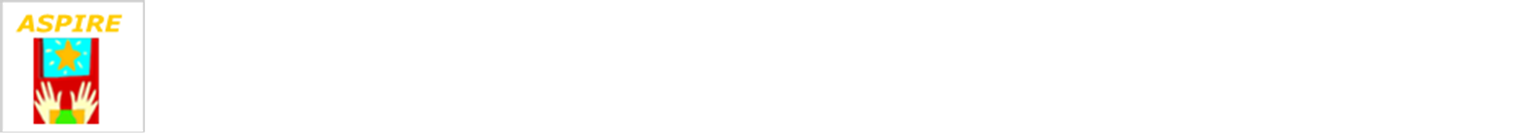 www.gaspdg.org

Evaluation

Q & A

THANK YOU!